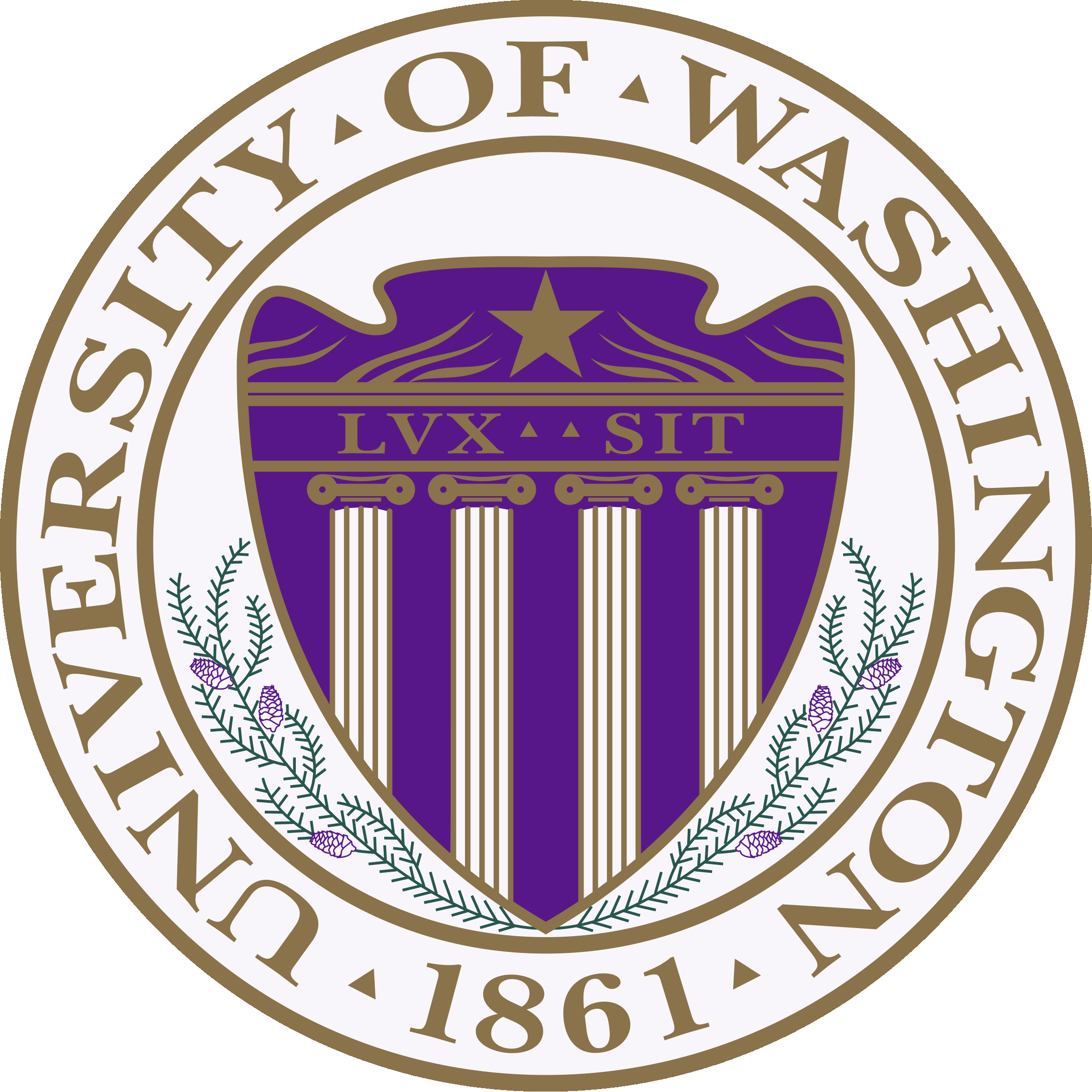 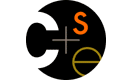 CSE332: Data AbstractionsLecture 8: AVL Delete; Memory Hierarchy
Dan Grossman
Spring 2012
The AVL Tree Data Structure
Structural properties
Binary tree property
Balance property:balance of every node isbetween -1 and 1
Result:
Worst-case depth isO(log n) 

Ordering property
Same as for BST
8
5
11
2
6
10
13
4
7
9
12
14
15
Spring 2012
CSE332: Data Abstractions
2
[Speaker Notes: So, AVL trees will be Binary Search Trees with one extra feature:

They balance themselves!

The result is that all AVL trees at any point will have a logarithmic asymptotic bound on their depths]
AVL Tree Deletion
Similar to insertion: do the delete and then rebalance
Rotations and double rotations 
Imbalance may propagate upward so rotations at multiple nodes along path to root may be needed (unlike with insert)

Simple example: a deletion on the right causes the left-left grandchild to be too tall
Call this the left-left case, despite deletion on the right
insert(6) insert(3) insert(7) insert(1) delete(7)
1
2
6
3
1
7
1
3
0
0
1
6
1
0
Spring 2012
CSE332: Data Abstractions
3
Properties of BST delete
We first do the normal BST deletion:
0 children: just delete it
1 child: delete it, connect child to parent
2 children: put successor in your place, 
	delete successor leaf

Which nodes’ heights may have changed:
0 children: path from deleted node to root
1 child: path from deleted node to root
2 children: path from deleted successor leaf  to root

Will rebalance as we return along the “path in question” to the root
12
5
15
2
9
20
7
10
Spring 2012
CSE332: Data Abstractions
4
Case #1 Left-left due to right deletion
Start with some subtree where if right child becomes shorter we are unbalanced due to height of left-left grandchild
h+3
a
h+2
h
h+1
b
Z
h+1
h
X
Y
A delete in the right child could cause this right-side shortening
Spring 2012
CSE332: Data Abstractions
5
Case #1: Left-left due to right deletion
h+3
h+2
b
a
h+1
h+2
h
a
h+1
b
h+1
h
Z
h+1
h
h
h+1
X
Y
Z
X
Y
Same single rotation as when an insert in the left-left grandchild caused imbalance due to X becoming taller

But here the “height” at the top decreases, so more rebalancing farther up the tree might still be necessary
Spring 2012
CSE332: Data Abstractions
6
Case #2: Left-right due to right deletion
h+3
h+2
c
a
h+2
h
h+1
h+1
b
a
b
h+1
h+1
Z
h
h
h
c
h+1
U
h-1
X
V
h
Z
X
h
U
h-1
V
Same double rotation when an insert in the left-right grandchild caused imbalance due to c becoming taller

But here the “height” at the top decreases, so more rebalancing farther up the tree might still be necessary
Spring 2012
CSE332: Data Abstractions
7
No third right-deletion case needed
So far we have handled these two cases:
left-left				left-right
h+3
h+3
a
a
h+2
h+2
h
h
h+1
b
b
h+1
h+1
Z
Z
h+1
h
c
X
Y
h
X
h
U
h-1
V
But what if the two left grandchildren are now both too tall (h+1)?
Then it turns out left-left solution still works
The children of the “new top node” will have heights differing by 1 instead of 0, but that’s fine
Spring 2012
CSE332: Data Abstractions
8
And the other half
Naturally two more mirror-image cases (not shown here)
Deletion in left causes right-right grandchild to be too tall
Deletion in left causes right-left grandchild to be too tall
(Deletion in left causes both right grandchildren to be too tall, in which case the right-right solution still works)

And, remember, “lazy deletion” is a lot simpler and might suffice for your needs
Spring 2012
CSE332: Data Abstractions
9
Pros and Cons of AVL Trees
Arguments for AVL trees:

All operations logarithmic worst-case because trees are always  balanced
Height balancing adds no more than a constant factor to the speed of insert and delete

Arguments against AVL trees:

Difficult to program & debug
More space for height field
Asymptotically faster but rebalancing takes a little time
Most large searches are done in database-like systems on disk and use other structures (e.g., B-trees, our next data structure)
If amortized (later, I promise) logarithmic time is enough, use splay trees (skipping, see text)
Spring 2012
CSE332: Data Abstractions
10
Now what?
Have a data structure for the dictionary ADT that has worst-case O(log n) behavior
One of several interesting/fantastic balanced-tree approaches

About to learn another balanced-tree approach: B Trees

First, to motivate why B trees are better for really large dictionaries (say, over 1GB = 230 bytes), need to understand some memory-hierarchy basics
Don’t always assume “every memory access has an unimportant O(1) cost”
Learn more in CSE351/333/471, focus here on relevance to data structures and efficiency
Spring 2012
CSE332: Data Abstractions
11
A typical hierarchy
Every desktop/laptop/server is different but here is a plausible configuration these days
CPU
instructions (e.g., addition): 230/sec

get data in L1: 229/sec = 2 insns

	get data in L2: 225/sec = 30 insns 

	     get data in main memory:
		  222/sec = 250 insns 

		       get data from “new 	          	       place” on disk:
		       27/sec =8,000,000 insns

		       “streamed”: 218/sec
L1 Cache: 128KB = 217
L2 Cache: 2MB = 221
Main memory: 2GB = 231
Disk: 1TB = 240
Spring 2012
CSE332: Data Abstractions
12
Morals
It is much faster to do:			Than:
  5 million arithmetic ops		1 disk access
  2500 L2 cache accesses	1 disk access
  400 main memory accesses	1 disk access

Why are computers built this way?
Physical realities (speed of light, closeness to CPU)
Cost (price per byte of different technologies)
Disks get much bigger not much faster
Spinning at 7200 RPM accounts for much of the slowness and unlikely to spin faster in the future
Speedup at higher levels makes lower levels relatively slower
Spring 2012
CSE332: Data Abstractions
13
“Fuggedaboutit”, usually
The hardware automatically moves data into the caches from main memory for you
Replacing items already there
So algorithms much faster if “data fits in cache” (often does)

Disk accesses are done by software (e.g., ask operating system to open a file or database to access some data)

So most code “just runs” but sometimes it’s worth designing algorithms / data structures with knowledge of memory hierarchy
And when you do, you often need to know one more thing…
Spring 2012
CSE332: Data Abstractions
14
Block/line size
Moving data up the memory hierarchy is slow because of latency (think distance-to-travel)
May as well send more than just the one int/reference asked for (think “giving friends a car ride doesn’t slow you down”)
Sends nearby memory because:
It is easy
Likely to be used soon (think fields/arrays) 


Amount of data moved from disk into memory called the “block” size or the “page” size
Not under program control

Amount of data moved from memory into cache called the “line” size
Not under program control
Principle of Locality
Spring 2012
CSE332: Data Abstractions
15
Connection to data structures
An array benefits more than a linked list from block moves
Language (e.g., Java) implementation can put the list nodes anywhere, whereas array is typically contiguous memory

Suppose you have a queue to process with 223 items of 27 bytes each on disk and the block size is 210 bytes
An array implementation needs 220 disk accesses
If “perfectly streamed”, > 4 seconds
If “random places on disk”, 8000 seconds (> 2 hours)
A list implementation in the worst case needs 223  “random” disk accesses (>  16 hours) – probably not that bad

Note: “array” doesn’t mean “good”
Binary heaps “make big jumps” to percolate (different block)
Spring 2012
CSE332: Data Abstractions
16
BSTs?
Looking things up in balanced binary search trees is O(log n), so even for n = 239 (512GB) we need not worry about minutes or hours

Still, number of disk accesses matters
AVL tree could have height of 55 (see lecture7.xlsx)
So each find could take about 0.5 seconds or about 100 finds a minute
Most of the nodes will be on disk: the tree is shallow, but it is still many gigabytes big so the tree cannot fit in memory
Even if memory holds the first 25 nodes on our path, we still need 30 disk accesses
Spring 2012
CSE332: Data Abstractions
17
Note about numbers; moral
All the numbers in this lecture are “ballpark” “back of the envelope” figures

Even if they are off by, say, a factor of 5, the moral is the same: If your data structure is mostly on disk, you want to minimize disk accesses

A better data structure in this setting would exploit the block size and relatively fast memory access to avoid disk accesses…
Spring 2012
CSE332: Data Abstractions
18